Принципы радиосвязи и телевидения.
Подготовил учитель физики 
Карачук Эскендер Айдерович
Немного истории
Первое экспериментальное подтверждение электромагнитной теории Максвелла было дано в опытах Г. Герца в 1887 г.
Для получения электромагнитных волн Герц применил прибор, состоящий из двух стержней, разделенных искровым промежутком. При определенной разности потенциалов в промежутке между ними возникала искра – высокочастотный разряд, возбуждались колебания тока и излучалась электромагнитная волна. Для приема волн Герц применил резонатор – прямоугольный контур с промежутком, на концах которого укреплены небольшие медные шарики.
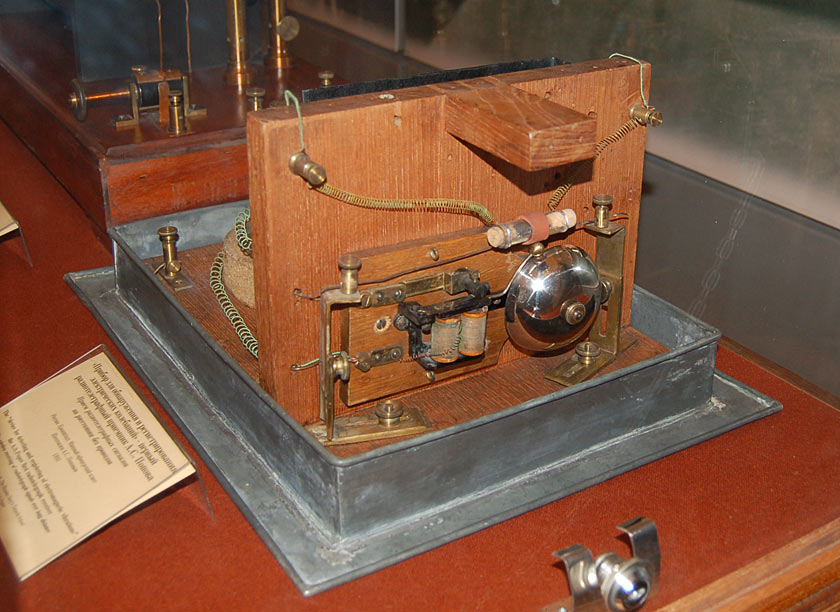 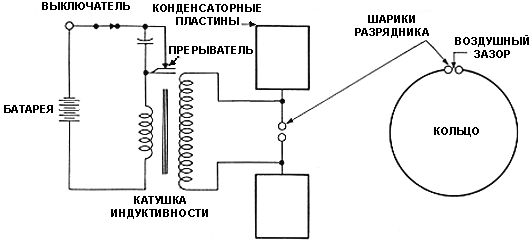 Русский ученый А. С. Попов в 1888 г. предсказал возможность передачи сигналов при помощи электромагнитных волн на далекие расстояния. Практическое решение этой проблемы он осуществил в 1896 г., передан впервые в мире на расстояние 250 м беспроволочную радиограмму из двух слов — Генрих Герц.
В эти же годы Т. Маркони, развивая идею радиосвязи, занялся вопросами изготовления радиоаппаратуры. В 1897 г., опередив скромного А. С. Попова, он получил патент на возможность передачи речи при помощи электромагнитных волн.
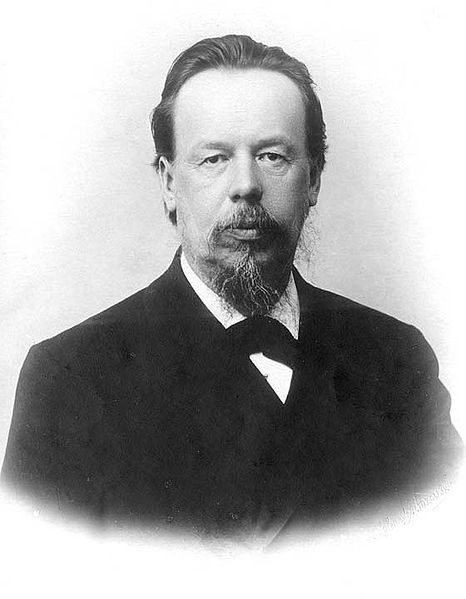 А.С. Попов
Источник радиоволн
Рождаются радиоволны при изменении электрического поля, например, когда через проводник проходит переменный электрический ток или когда через пространство проскакивают искры.
Для чего нужны радиоволны?
Открытие радиоволн дало человечеству массу возможностей. Среди них: радио, телевидение, радары, радиотелескопы и беспроводные средства связи. Всё это облегчало нам жизнь. С помощью радио люди всегда могут попросить помощи у спасателей, корабли и самолёты подать     сигнал бедствия, и можно узнать происходящие события в мире.
Радиосвязь в годы Великой Отечественной войны
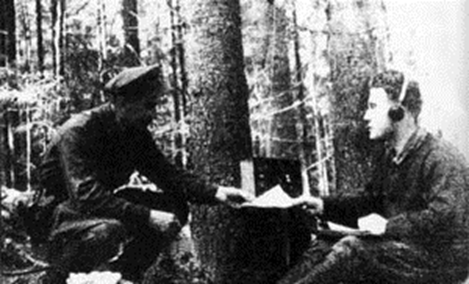 С первых дней Великой Отечественной войны радиосвязь стала важнейшим средством оперативного управления войсками и информирования населения огромной страны. «От Советского Информбюро» — эти слова, начиная с 24 июня 1941 г. и до конца войны, открывали сводки сообщений с фронта, которые тысячи людей ежедневно с волнением слушали.
Надежная радиосвязь – залог успеха
В первые месяцы войны противнику удалось разрушить значительную часть наших воздушных и полевых кабельных линий, что привело к длительным перерывам в работе проводной связи. Стало очевидно обеспечить надежное управление войсками и их тесное взаимодействие, особенно во время боев в тылу противника и, безусловно, в авиации, бронетанковых войсках и Военно-морском флоте, где радиосвязь являлась единственным средством связи. Во время войны крупнейшие отечественные радиозаводы и научно-исследовательские институты сумели усовершенствовать и модернизировать радиостанции, находящиеся на вооружении войск, и создать новые, более эффективные средства связи.
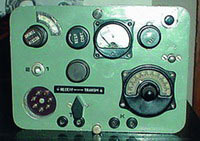 Модернизация радиостанций
Во время войны крупнейшие отечественные радиозаводы и научно-исследовательские институты сумели усовершенствовать и модернизировать радиостанции, находящиеся на вооружении войск, и создать новые, более эффективные средства связи. В частности, были изготовлены переносные ультракоротковолновые радиостанции, предназначавшиеся для стрелковых и артиллерийских частей, радиостанция РБМ-5 повышенной мощности, экономичная и надежная, которая использовалась и как личная радиостанция командующих армиями, корпусов и дивизий, несколько типов специальных танковых радиостанций, радиостанций воздушно-десантных войск, разнообразные конструкции радиоприемников.
Радиопомехи
Весьма успешно радиопомехами нарушалось управление немецкими соединениями и объединениями в январе-апреле 1945 г. во время Восточно-Прусской операции, в которой активное участие принимали 131-й и 226-й радио дивизионы спецназначения. Им удалось помешать врагу поддерживать устойчивую радиосвязь, хотя он располагал 175 радиостанциями в 30 радиосетях и на 300 радиочастотах. Всего в Кенигсбергской группировке противника был сорван прием около 1200, а в Земландской - 1000 радиограмм.
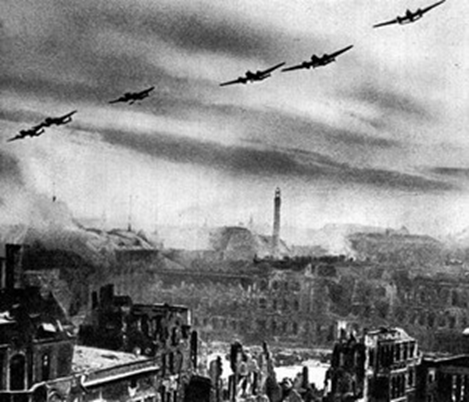 Важная роль
Исключительно важную роль сыграла радиосвязь при организации взаимодействия между фронтами, армиями и объединениями различных видов Советских Вооруженных Сил при выполнении ими общих задач. В этом отношении интересна организация радиосвязи Юго-Западного, Донского и Сталинградского фронтов в Сталинградской наступательной операции; Центрального, Степного и Воронежского фронтов, в битве под Курском; 1-го Прибалтийского и трех Белорусских фронтов в Белорусской стратегической операции; 1-го, 2-го Белорусских и 1-го Украинского фронтов в Берлинской операции и др.
И на последок…
Великая Отечественная война во многом определила развитие радиоэлектронного вооружения нашей армии.
Источники
http://ru.wikipedia.org/wiki/%D0%A4%D0%B0%D0%B9%D0%BB:Popov.jpg - портрет Попова
http://www.connect.ru/images/upload/4292_sever.jpg-фото переносимой радиостанции
http://www.radioprofessional.info/images/reb_4.jpg -фото с самолетами
http://www.radioprofessional.info/images/reb_4.jpg - текст 
http://ussrvopros.ru/images/Istoria_SSSR/VOV/rol-radiosvyazi-VOV2.jpg - фото радио и военных радистов
http://ussrvopros.ru/images/Istoria_SSSR/VOV/rol-radiosvyazi-VOV2.jpg - текст
http://www.textfighter.org/text5/46_peredachi_voynyi_goda_5.php - текст 
http://www.connect.ru/images/upload/4292_sever.jpg-фото - текст
http://upload.wikimedia.org/wikipedia/commons/thumb/4/43/C-band_Radar-dish_Antenna.jpg/398px-C-band_Radar-dish_Antenna.jpg -  текст
http://www.kronstadt.ru/pics/popov_6.jpg - фото первого приемника Попова
http://www.viol.uz/sites/default/files/Herz_test.gif - фото приемника Герца